Derivadaspotenciales
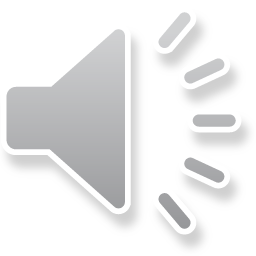 COMO DERIVAR UNA POTENCIA

La derivada de una potencia (o función potencial) en su expresión simple es:





La derivada de una potencia o función potencial, es igual al exponente por la base elevada al exponente menos uno y por la derivada de la base.


Si la base es la función identidad, la derivada es igual al exponente por la base elevada al exponente menos uno.
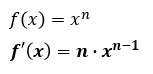 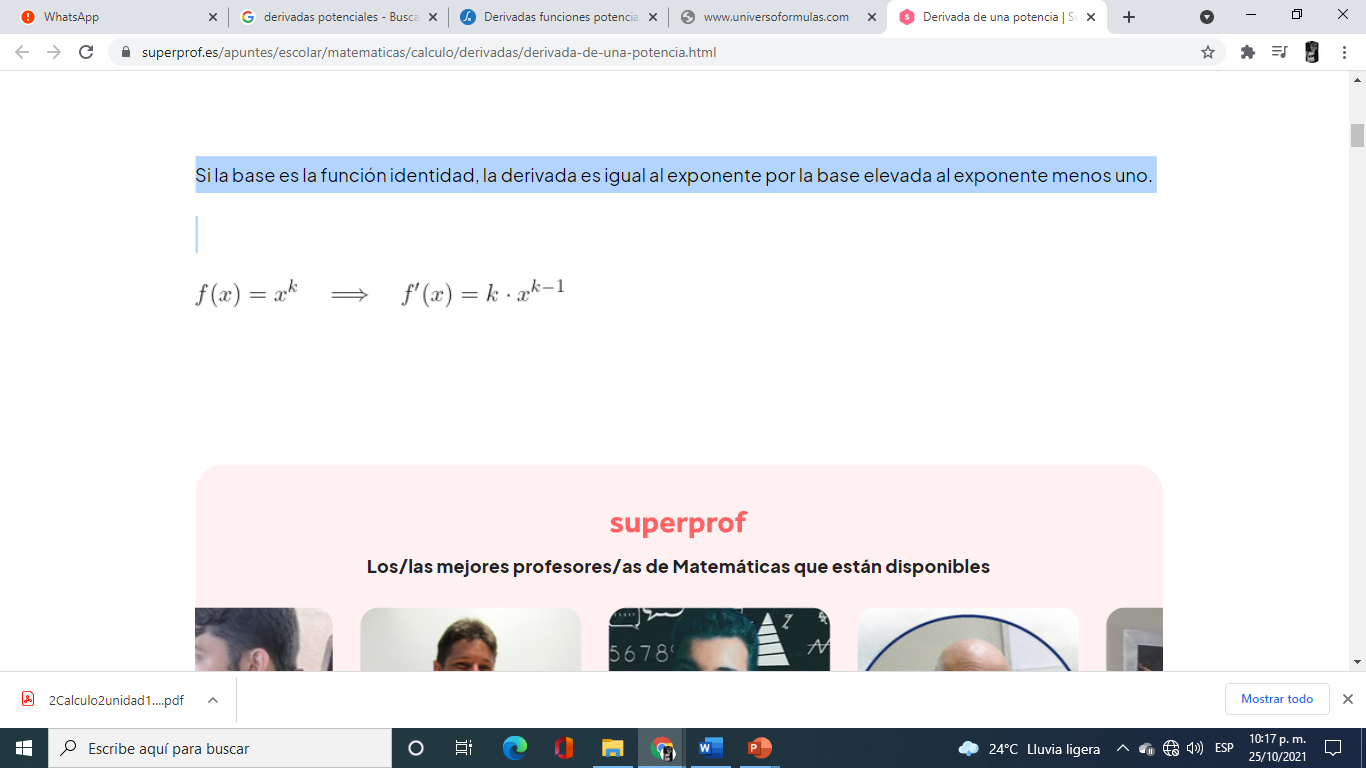 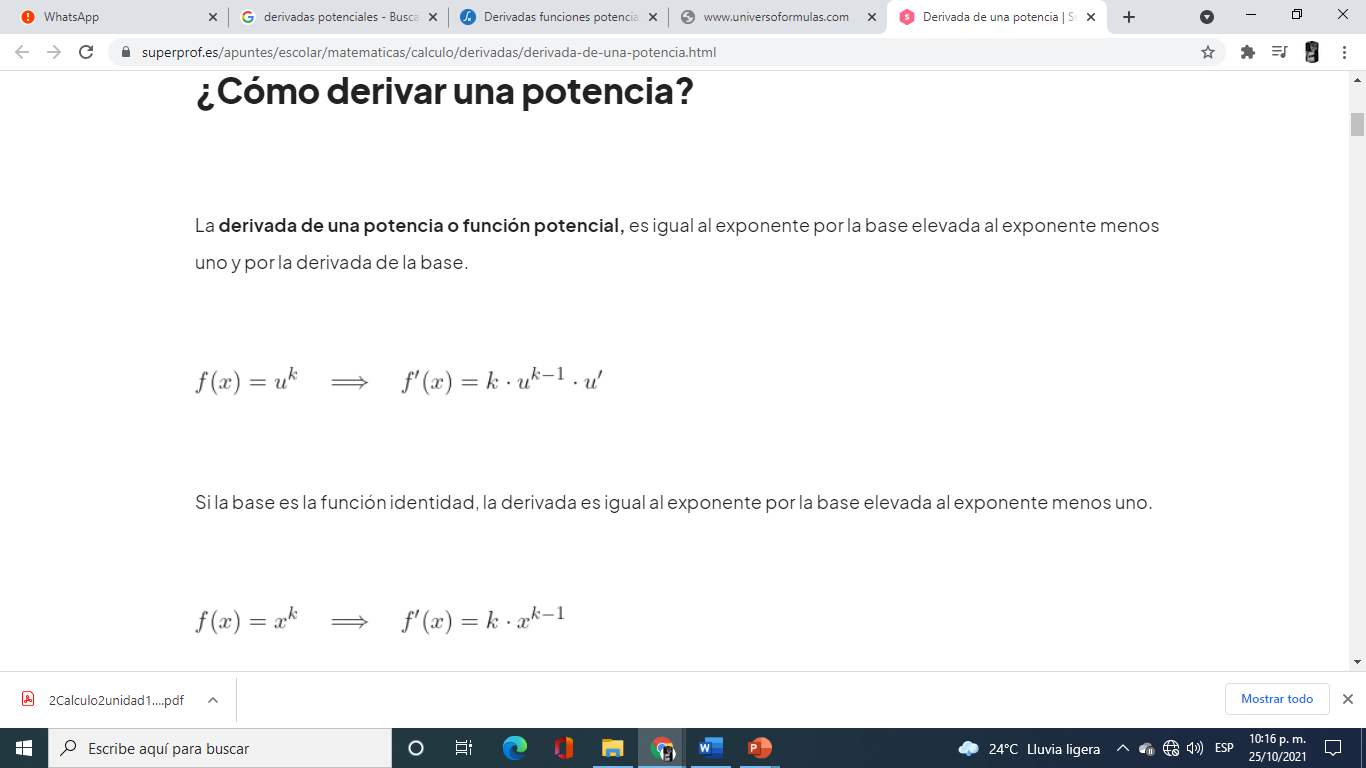 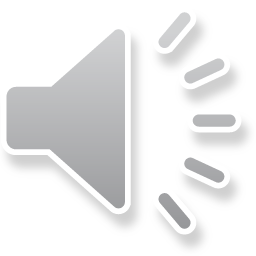 REGLAS PARA DERIVAR

1) 
2ª)
2b)  
3) 
4) 
5)
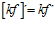 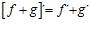 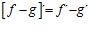 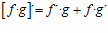 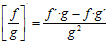 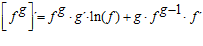 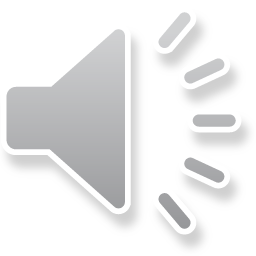 EMEPLOS: 

1)



2) 



3)
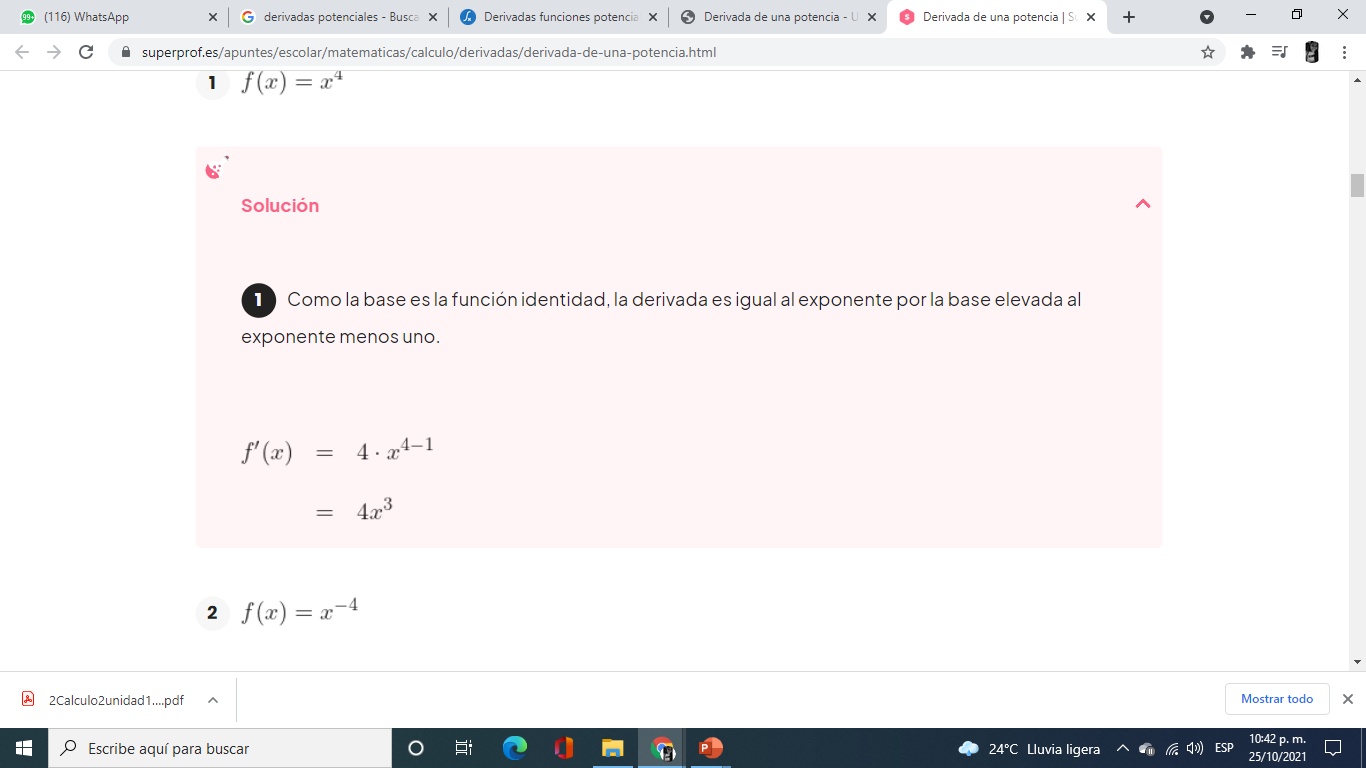 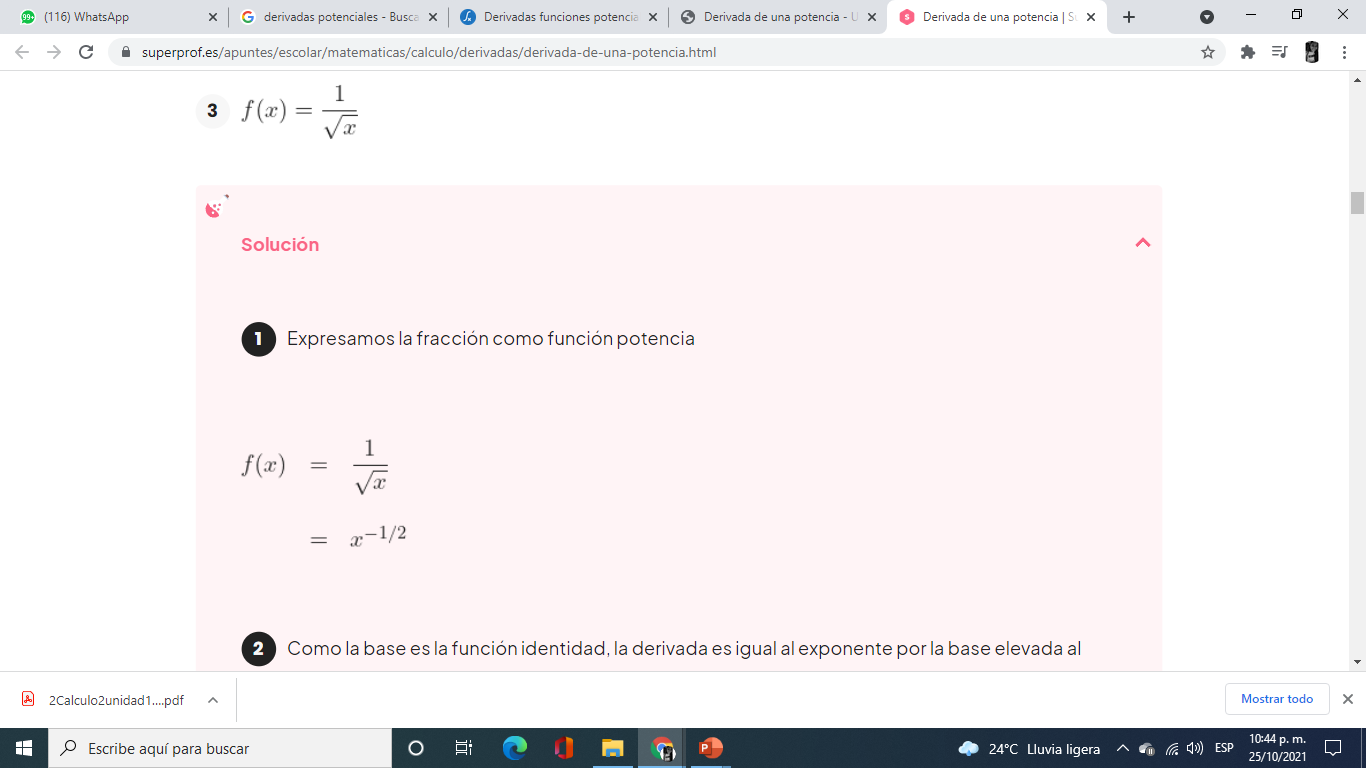 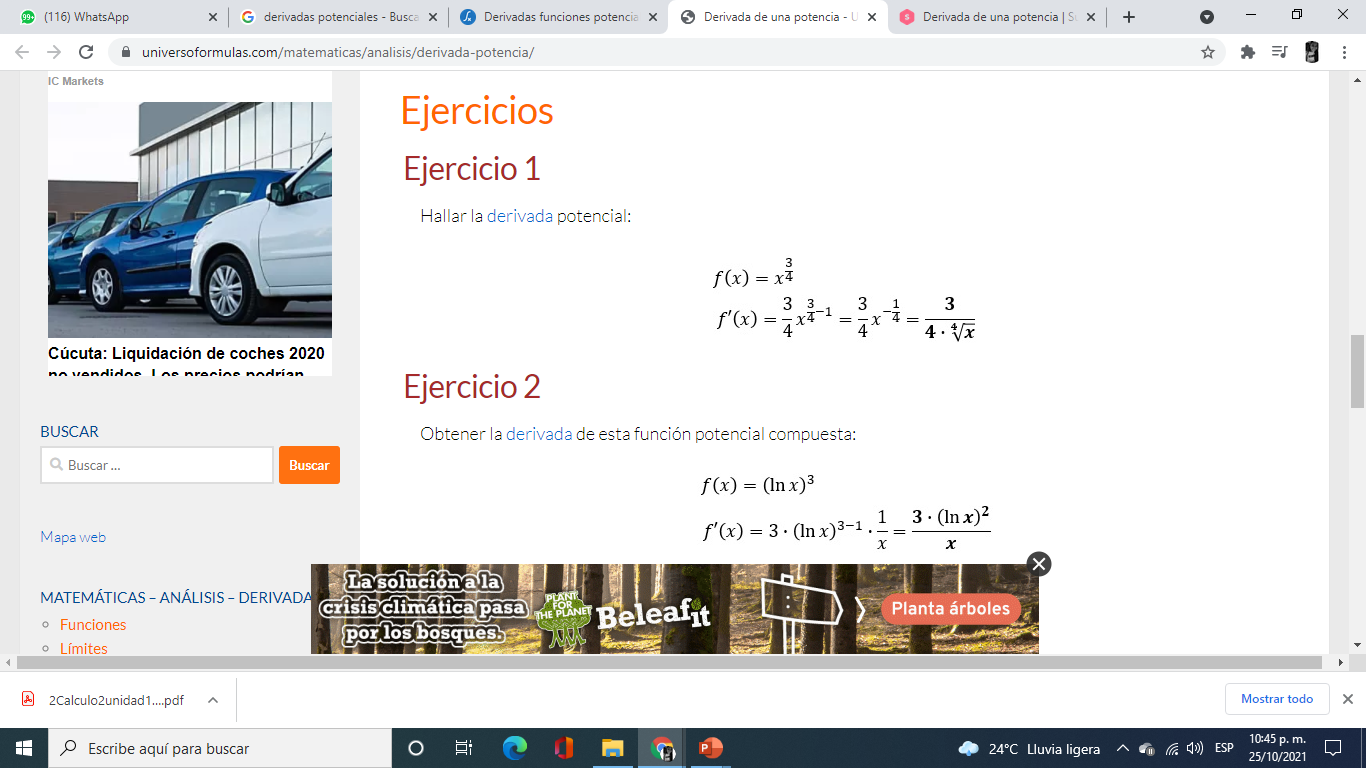 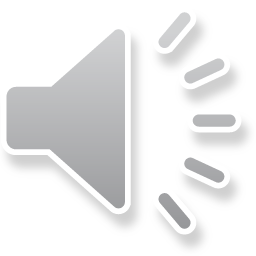